menselijke maat
project Tiny House
neufert
meten
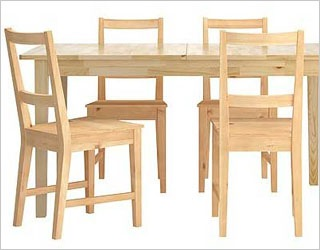